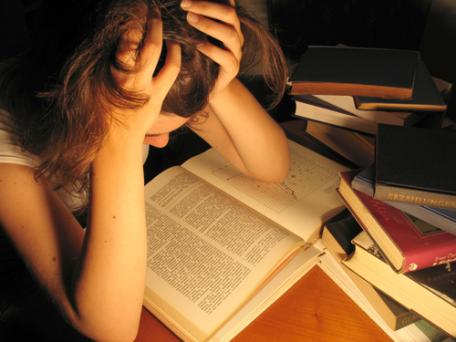 Psykologins forskingsmetoder
Tentamensförberedelser
Varför experiment?
För att testa hypoteser
För att testa t.ex. effektiviteten av en viss terapimetod
Experiment skiljer sig från andra metoder eftersom de tillåter forskaren att underöks ORSAKEN till något beteende.
Experimentell forskning
Experiment måste innehålla:
Oberoende variabel (IV)
Beroende variabel (DV).
Oberoende variabel 
Manipuleras/kontrolleras av forskaren
Har åtminstone två nivåer (terapi/kontroll)
Beroende variabel
Mäts av forskaren
Bestämmer effekten av IV
I många experiment finns flera DV
Experimentell kontroll och intern validitet
Intern validitet
Ett experiment har hög intern validitet när vi kan vara övertygade om att IV, och inget annat, ORSAKADE förändringar mellan testgrupperna
Vi måste alltså kunna förkasta alternativa hypoteser.
Kausal ordning
Tre förutsättningar måste nås innan vi kan göra antagande om kausal ordning:
Samvariation: Vi måste kunna observera en relation i förändringar i IV och DV
Exempel: Ångest positiv korrelation med alkohol
Tidsordning: Orsaken måste föregå effekten
Exempel:Ångest föregår alkoholkonsumtion, eller tvärtom?
Kan vara svårt att fastställa tidsordningen: ibland en fråga om logisk möjlighet
Kausal ordning
Eliminera andra förklaringar: genom kontroll av andra variabler kan vi eliminera andra förklaringar
Om två grupper skiljer sig på på en okontrollerad variabel annan än IV, så kan förändringar i DV bero på den onkontrollerade variabeln
Confounding: när IV och en onkontrollerad variabel samvarierar.
Leder till att alternativa hypoteser inte kan förkastas
Experimentet förlorar intern validitet.
Independent Groups Designs
I independent groups design (IGD) deltar en individ endast i en grupp.
Det finns i princip tre olika IGD:
Slumpmässiga fördelning
Matchad fördelning
Naturliga grupper
Hypotesprövning
Nollhypotes: t.ex. det finns inga skillnader på DV mellan grupperna
(Män och kvinnor är lika långa)
Testa om den är sann.
Förkasta nollhypotesen om vi kan vara 95% säkra att det finns en statistisk skillnad mellan grupperna
p < .05
Extern validitet
Extern validitet avser den grad till vilka resultaten av ett experiment kan generaliseras
En enskillt experiment har alltid I princip relativt låg extern validitet
Den externa validiteten stiger när flera undersökningar över flera sampel och metoder replikerar ett resultat
Matched Groups Design
Försökspersonerna matchas på IV eller en variabel nära förknippad med den och rankas sedan enligt sina resultat.
Ur varje par slumpas en individ till en experimentordning.
Experimentgrupp
Test
Kontrollgrupp
FP
RANKING
MÄTNING
INDELNING
Natural Groups Design
Vissa frsokningsfrågor tillåter att man undersöker naturliga grupper
Till exempel: skiljer sig män och kvinnor åt angående sina dryckesvanor
Natural groups design
Individuella variabler:
Fysiska variabler: sex, ras
Sociala variabler: etnicitet, religion, social status, civilstånd 
Personlighetsvarabler: extraversion, intelligens, hälsotillstånd
Natural Groups Design
Natural groups design liknar en experimentell design, men är oftast korrelativ forskning
Kan beskriva och predicera vissa samvariationer, men
Tillåter inte forskaren att dra slutsatser om kausalitet
Repeated Measures Designs (RMD)
I RMD deltar varje deltagare i varje försöksbetingelse (jfr. IGD)
Efter att ha deltagit i en experimentbetigelse (nivå 1 av IV) mäts försökspersonen på DV
Försökspersonen deltar då i en annan experimentbetingelse (nivå 2 av IV) och mäts igen på DV
Därför “repeated measures”.

Designen kallas också within-subjects eller inomindividdesign, eftersom IV manipuleras ‘inom’ varje individ.
Repeated Measures Designs (RMD)
Varför använder forskare RMD?
Forskare behöver inte kontrollera för mellanindividvariationer eller gruppskillnader, eftersom varje individ deltar i varje betingelse 
Det kräver färre försökspersoner
De är effektiva och ofta bekväma
De har högre statistisk styrka
De har högre sensitivitet
Sensitivitet
Ett sensitivt experiment kan märka av små skillnader i DV som beror på IV.
RMD är mer sensitiva än IGD eftersom felvariationen reduceras
Eftersom varje deltagare deltar i varje betingelse minskar risken att skillnaden beror på t.ex. skillnaden mellan individerna i grupperna.
Ordningseffekter
Den stora nackdelen av RMD är ordningseffekter
Ordningseffekter uppstår eftersom försökpersonerna kan effekten av en betingelse kan påverka effekterna av en annan betingelse.
T.ex. Efter upprepade betingelser kan försökspersoner bli bättre på DV, bli trötta, bli uttråkade…
Ordningseffekter
Ordningseffekter kan leda till confounding om de inte kontrolleras.
Ordningseffekter
Det finns i princip två olika sätt att balansera RMD:
Fullständingt
Ofullständigt
Idén hela tiden att hantera ordningseffekter
När ska RMD inte användas?
När ska inte RMD användas?
När en betingelse förväntas/antas ha bestående och irreverersibla effekter

T.ex. Att IV = A (botande medicinering) och IV = B (inget)

När detta kan hända bör Independent Groups Design användast.
Intern Validitet
“Extraneous Variables”
Praktiska orsaker till confoundings: t.ex. Att olika nivåer av IV adminstreras av olika försöksledare
”Attrition”
	När försökspersoner inte genomför alla ordningar pga bortfall.
“Mechanical subject loss” 
	När instument eller forskaren leder till att en försöksperson inte kan genomföra hela experimentet
“Selective subject loss”
	När försökspersoner bortfaller systematiskt ur en viss grupp, tex beroende på en karaktär i den gruppen eller en karaktär relaterad till DV.
Intern validitet
“Demand characteristics”
	När försökspersonen är medveten om, eller antar en hypotes, och försöker anpassa sitt beteende
”Placebo”
	När en grupp tillåts tro att de utsätts för en manipulation av den variabel. Testar demand characteristics.
“Experimenter effects”
	När forskarens kännedom om en hypotes leder till att han bidrar till att förändra fps beteende i någon riktning.
“double-blind experiment”
	När både forskaren och försökspersonerna är omedvetna om vilken nivå av IV som administreras. Testar exp. effects.
Tentamensfrågor
Flervalsfrågor 
1. Vilken av följande är inte en ordningseffekt
a) Trötthetseffekt
b) Inlärningseffekt
c) Barnumeffekt
Tentamensfrågor
Kortare frågor
Förklara kost hur korrelativa undersökningar skiljer sig från experimentella undersökningar
Korrelativa undersökningar förklarar bara eventuella samvariationer, medan experimentella undersökningar kan säga något om kausala samband
Längre frågor
Tolka figuren nedan och svara på frågorna









Verkar det finnas en huvudeffekt av kön
Verkar det finnas en huvudeffekt av alkoholdos
Verkar det finnas en interaktion mellan kön och alkoholdos
Finns det hot mot tolkningen av a eller b? Isf vilket?
Finns det hot mot tolkningen av c? Isf vilket?